Terén už volá! Příprava, prostředí, role a kompetence, realizace 1
ZURn6337 Fokusní skupiny
1
O čem to dnes bude?
Rekrutace účastníků/ic
Místo
Role a kompetence
Mederátor/ka
Zapisovatel/ka
Skupinová dynamika a práce s ní (moderování)
Zapisování a podpora
2
Jak zajistit účastníky/ce?
3
Rekrutace
Obecně
Jde o techniky a způsoby získávání a motivace participantů/ek k účasti ve výzkumu.
Ovlivňuje složení souboru, a tedy i výsledky
Doporučuje se spíše homogenní složení z hlediska backgroundu, nikoliv palety zkušenosti nebo názorů (tam heterogenita)
Neheterogenizovat na základě více znaků (vybrat jeden, např. muži různého věku, nebo muži a ženy podobného věku)
Vždy nutné rozvažovat s ohledem na výzkumné téma a možná rizika homogenity/heterogenity
Vyhneme se potížím s rekrutací a roztříštěností diskuse
Častější jsou anonymní skupiny
Může posilovat, ale i snižovat pocit bezpečí, záleží na tématu
Skupiny známých lidí můžou jak pomáhat, tak zabraňovat bandwagon efektu
Možné nastavit maximum blízkosti: např. nejblíže rozšířená rodina
Šetří čas (rozehřívání)
Větší jistota účasti
4
Rekrutace (typicky)
Kvantitativní výzkum
Kvalitativní výzkum
Úsudkový/účelový výběr
Kritéria „nositelství“ daného jevu
Mezní, zvláštní, okrajová zkušenost/status může být vítán
Víme co chceme zkoumat, hledáme populaci
Flexibilní
Lze upravovat podle vývoje výzkumu
Množství dat závislé na jevu
Ideálně do teoretické saturace
Náhodný výběr
Kritérium statistické reprezentativity
Outlieři nejsou příliš vítáni
Máme populaci a sledujeme rozložení jevu v ní
Rigidní
Jakmile jsou data sebrána, nelze s nimi v zásadě nic dělat
Množství dat závislé na počtu proměnných a statistickém využití
5
Rekrutační strategie
Gatekeeper
Rekrutační/výzkumná agentura
Běžné u profesionálních výzkumů
Ideálně pro jevy dobře dostupné v běžné populaci
Některé agentury samostatnou rekrutací nenabízí
Cena se odvíjí podle náročnosti rekrutace a složitosti segmentace vzorku
Mohou poskytnout i doplňkové služby (místo, občerstvení, zapisovatel/ka,… výzkumná zpráva)
Může být praktické, ale má i limity
o nic se nemusíte starat
někdy si neumí poradit s absentéry
obtížný přehled o vzorku (profesionální účastníci/ce)
nízká motivace (nízká odměna, nezajímavé téma)
Vhodné pro výzkum „přirozených jednotek“ (neformálního) charakteru
Vhodné pro těžko dostupné jevy a populace
sousedství
sociálně vyloučená oblast
stigmatizovaní (minoritní sexuální preference)
kriminální komunity
„Uzlový bod“ skupiny
Vysoký sociální kapitál
Vysoký symbolický kapitál (důvěryhodnost)
Vysoký kulturní kapitál (znalost skupiny, pravidel apod.)
Příklad:
sociální pracovník
člen gangu
Pozor na přílišnou závislost
Hrozba rozpadu rekrutace
6
Rekrutace
Neformální sítě
Formální organizace
Vhodné pro populace silně spojené s danou organizací/užíváním jejich služeb
Klienti zdravotnického zařízení
Studující
Vězni
Členové fary
Zaměstnanci/kyně firem
Členové sportovních klubů
Organizace může pomoct s rekrutací:
Rozesílá informace a žádost o participaci
Poskytne prostor pro kontaktování/prezentaci
Poskytne kontaktní a jiné údaje
Může ale i „škodit“:
Trvání na předvýběru
Trvání na kontrole rekrutace (HR firmy apod.)
Vhodné pro situace, kdy formální a zprostředkovaná rekrutace není žádoucí nebo možná
Jakékoliv populace
Osobní známost (a následně sněhová koule)
OSS skupiny
Návštěva míst setkávání/pobytu (kina, knihovny, parky, nákupní střediska, kroužky, sportovní utkání)
Může být velmi neúčinné
7
Rekrutace
Křížová rekrutace
Reklama
Vhodné pro velké studie (velký počet participantů/ek, mnoho míst) nebo velmi těžko dosažitelná populace (velmi specifické vlastnosti)

Různé typy
Reklama v jakémkoliv médiu
Reklama ve veřejném prostoru
Kontextová reklama
Při plošném použití velmi nákladné a komplikované
Vyžaduje silné motivační nástroje
Vhodné pro mixed method výzkum
Jedna výzkumná populace slouží pro rekrutací do jiné (typicky dotazníkové šetření -> FG-> rozhovory)
Usnadňuje dostupnost a účelovost výběru
Pozor na přezkoumanost a „obvyklé podezřelé“
„Profesionální“ účastníci/e
8
Kde a čím realizovat?
9
Místo
Uspořádání
Obecně
Soukromé
Průhledné příčky, zvuková izolace, venkovní FG
Tiché
Soustředění, vzájemné porozumění, kvalita záznamu, pocit důvěrnosti
Snadno přístupné, používané, známé
Disability, hrozba navádění, opožďování, neúčast, nutnost řešit tuto logistiku
Neutrální
Pocit důvěrnosti
Zmapovat „výzdobu“, přítomnost kamer, umístění ve firmě, vč trasy k místnosti
Vybavené
Židle/polštářky, možnost sedět v kruhu, flipchart, další pomůcky
Občerstvení
Bezpečné (bez hrozby ušpinění), dostupné (do středu nebo na více míst), nic velkého (ovoce, sušenky, drobné pečivo)
Voda, čaj, káva
Kruhové/půlkruhové:
Podněcuje diskusi
Pohled na sebe navzájem
Bez dominantního člena
Bez člověka na okraji
Adresnější moderace (natáčení, pohled)
Podélné
Brzdí diskusi
Pohled na moderátora (sériový rozhovor)
Začlenit mezi účastníky
Špatný přehled o ostatních účastnících (pohled, jmenovky)
Dominantní člen (moderátor, očekávání prezentace)
Lidé na okraji (odstrčenost, nízké zapojení)
Obtížná moderace
10
Technika
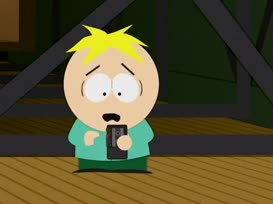 Diktafon – stačí jeden? 

Baterky, kabely, nabíječky…

Alternativy


Budete potřebovat wifi? Zařídit dopředu!
11
Tištěné materiály
Podnětové materiály/ prezenční listina, …

u PM pozor na počet a velikost 

-> všichni na ně musí dobře vidět (i moderátor)
-> očíslovat! 

Snažit se, aby do diktafonu zaznělo, o kterém materiálu zrovna komunikační partneři mluví
12
Jmenovky
Eliminace hej-ty-tam-ství

Stickers + fixy 


Pozor na přezdívky 

 (výhody i nevýhody)
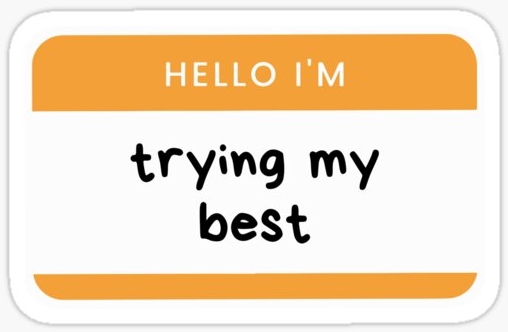 13
Odpovědnosti a role
14
Klíčové role FG
Zapisovatel/ka
Moderátor/ka
Zajišťuje průběh FG
Přivítání
Instruktáž
Zajištění formalit
„Řídí“ diskusi
Uzavření, rozloučení
Udržuje integritu FG
Rapport
Zjišťuje „obsah“ a hlídá focus
Hlídá dynamiku
Atmosféra
Mírní příliš průbojné
Povzbuzuje tiché
Samostatný datový zdroj, záchrana v případě nemožnosti nebo selhání záznamu
Zajišťuje zápis
Témat diskuse
Části důležitých promluv
Obraty a změny v diskusi
Návaznosti reakcí
Nonverbální komunikace
Tělo, tvář, kývání…
„Síla“ (ne/souhlasu)
Rušivé vlivy
Zápis bez interpretace
Zajišťuje záznam
Zajišťuje zařízení a jeho kondici
Zapíná a vypíná záznam
Pomáhá s aktivitami (rozdává papíry, materiály, pokud to nedělá moderátor)
Sedí stranou
15
Klíčové role FG
Výzkumný tým může být i vícečlenný
Několik moderátorů/ek
Několik zapisovatelů/ek
Při velmi složitých FG
Více viz:
Stewart, D., Shamdasani, P., & Rook, D. (2007). Conducting the Focus Group. In Focus Groups. SAGE Publications, Ltd. https://doi.org/10.4135/9781412991841

Prince, M., & Davies, M. (2001). Moderator teams: An extension to focus group methodology. Qualitative Market Research: An International Journal, 4(4), 207–216. https://doi.org/10.1108/EUM0000000005902
16
Úloha moderátora
Shrnutí role moderátora/ky
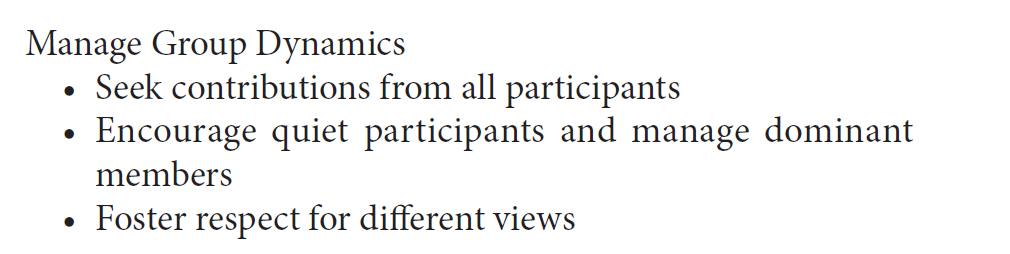 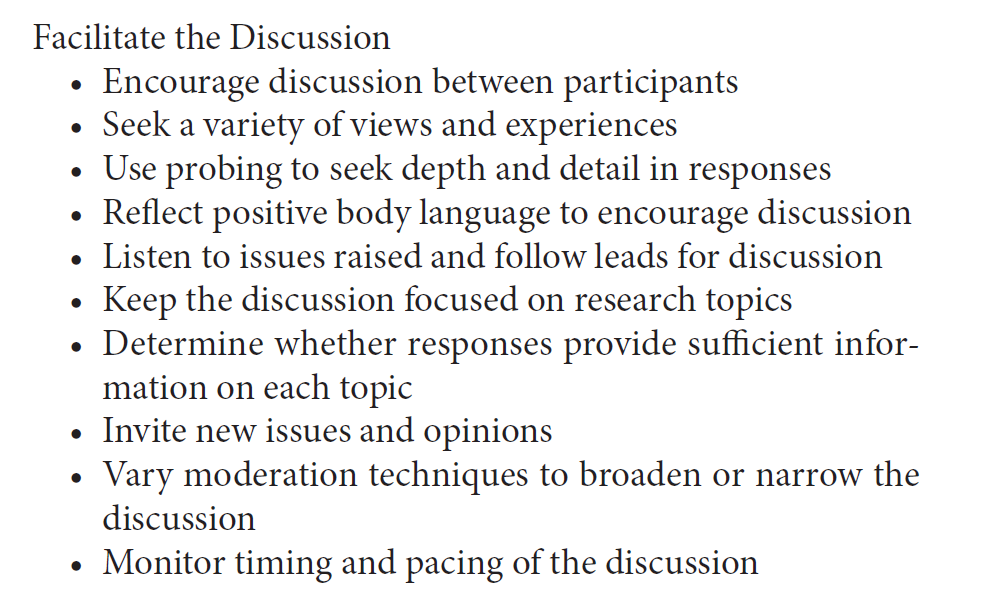 17
Na místě
18
Co včíl
Úvodní slovo – kdo, co, proč, jak, do kdy

Tykání/ vykání

Prostor pro dotazy před začátkem FG

Upozornění na nahrávání, nakládání s nahrávkou

Citlivá témata (je však lepší řešit předem!)
19
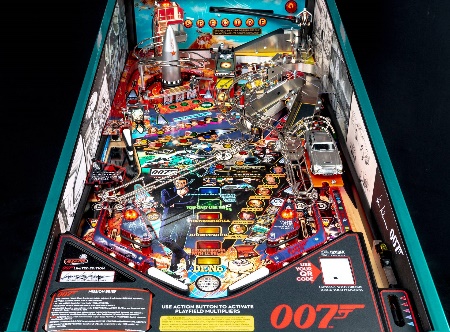 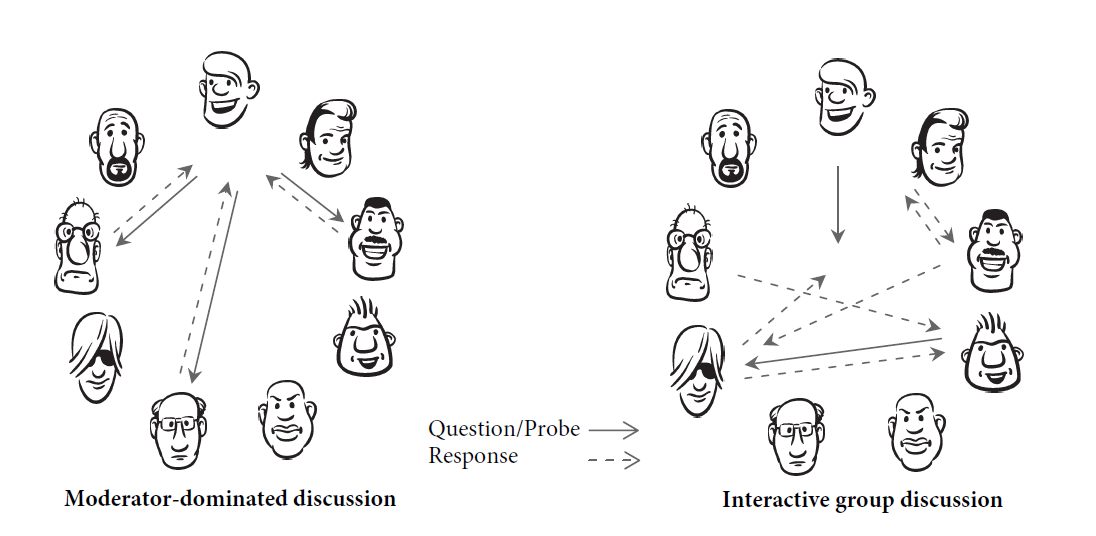 Moderování
Využívá dynamiku skupiny, ale neřídí jí (nejde o dotazník)
Udržuje v mezích tématu a funkční atmosféry
Ale ne každé odklonění je na obtíž (jde o míru)
Konflikt není principiálně na škodu
Ideál: moderátor se v zásadě jen mírně doptává na důvod a význam a ošetřuje přechody, participanti/ky na sebe reagují plynule sami a vedou se k vysvětlování
Moderace se mění v průběhu:
Na počátku zpr. „direktivnější“, následně volnější.
Aktivní/pasivní moderace
Aktivní moderace
Direktivnější
Konstantní srovnávání toho, co bylo řečeno, jak a proč s cíli výzkumu
Vztah situace „teď“ k celku zkoumání
Založena na cíleném usměrňování diskuse
Pasivní moderace
„Neviditelnost“ moderátora/ky
Koncentrace uvnitř situace „teď“
Aktivita založená na tichém naslouchání, oceňování debaty a její udržování nebo podněcování
20
Sondy (probes)
Krátká (non)verbální vodítka udržující a prohlubující diskusi
Tématické (ve scénáři)
Zajišťují, aby se na nic důležitého organizačního nezapomnělo
Zajišťují pokrytí všeho důležitého


Motivační 
Udržují chod diskuse, motivují účastníky/ce v diskusi, vyjadřují zájem
Verbální: citoslovce zájmu, údivu, souhlasu, „chápu“, „zajímavé“, „Má to někdo podobně/jinak?“; 
Nonverbální: pokyvování hlavou
Nepřehánět: návodnost, „přílišné divení se“
Reflexivní
Ujišťuje korektní pochopení
Parafráze (+ ujištění): „Říkali jste, že…“; „Je to tedy tak, že…?“; „Rozumím tomu správně, že…?“
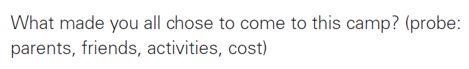 21
Sondy (probes)
Expanzivní
Pobízí k dovysvětlení, rozvedení, osmyslnění
„Zajímavé, můžete nám o tom povědět více?“; „Říkali jste, že důležitá je objektivita, můžeme se u tohoto malinko zastavit? Pro různé lidi může toto slovo znamenat různé věci, můžete mi prosím říct, co znamená pro vás?“; „Jde vidět, že zde panují rozdílné pohledy, což je v pořádku, co je důvodem, že vidíte X jinak?“
Tichá
Účel jako u motivační a expanzivní, jiná technika
Pro moderátora/ku náročná, ale účinná
Mlčení: vyvolává pocit očekávání, které „je nutno“ zaplnit
Pozor na techniku: 
doplnit o účastný pohled na participující, např. je přejet pohledem s pokýváním (x koukání na jednu osobu, koukání jinam)
Max cca 5 sekund, delší vytváří trapno, dusí diskusi nebo vyvolává vynucené nebo „plané odpovědi“ (opakování, bez hloubky)
neaplikovat mnohokrát (jde o „koření“ diskuse)
22
Nonverbální komunikace
Moderátora/ky
Účastníků/ic
Důležitá kontextuální i věcná součást diskuse
Kontextuální (důležité pro atmosféru)
Zapojení (naklonění dopředu, pozorný pohled)
Nezájem/dominance (chytání lelků, „rozvalenost“, hraní si s věcmi, nepřítomný výraz)
Nervozita (třes, držení těla, těkání pohledem, uhýbání pohledem)
Věcná (lze využít pro dotazování nebo zjišťování informací)
Souhlas x nesouhlas (kývání, přizvukování, výraz tváře, řeč těla)
Ovlivňuje dojem a atmosféru
Výraz tváře: nemračit se, nekroutit hlavou, přímý oční kontakt
Řeč těla a pozice: nervozitu řešit předměty v ruce, nezakládat ruce, nestrkat do kapes nebo za záda
Pozice: nepoposedávat po nábytku, nenarušovat osobní zóny ani se příliš nevzdalovat
23
Signály
(non)verbální komunikace mezi zapisovatelem a moderátorem FG

Proč je to důležité a jak k nim přistupovat
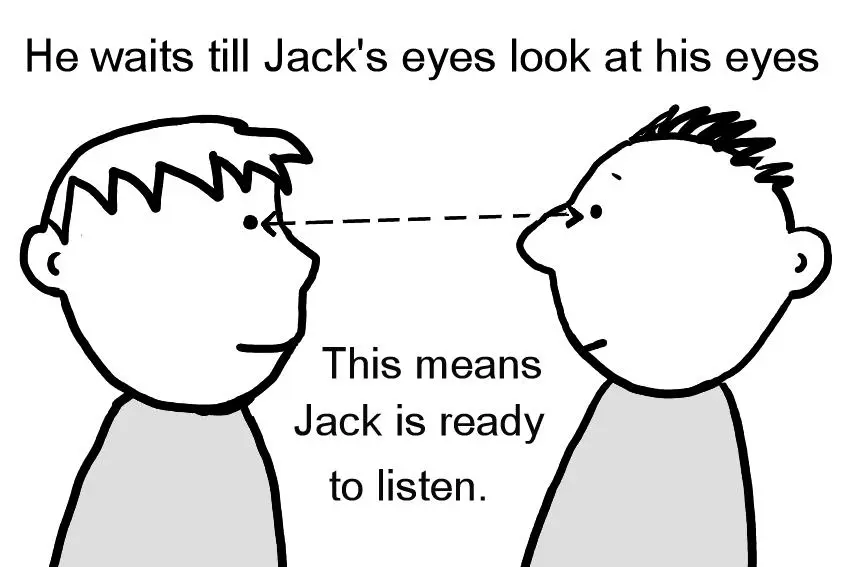 24
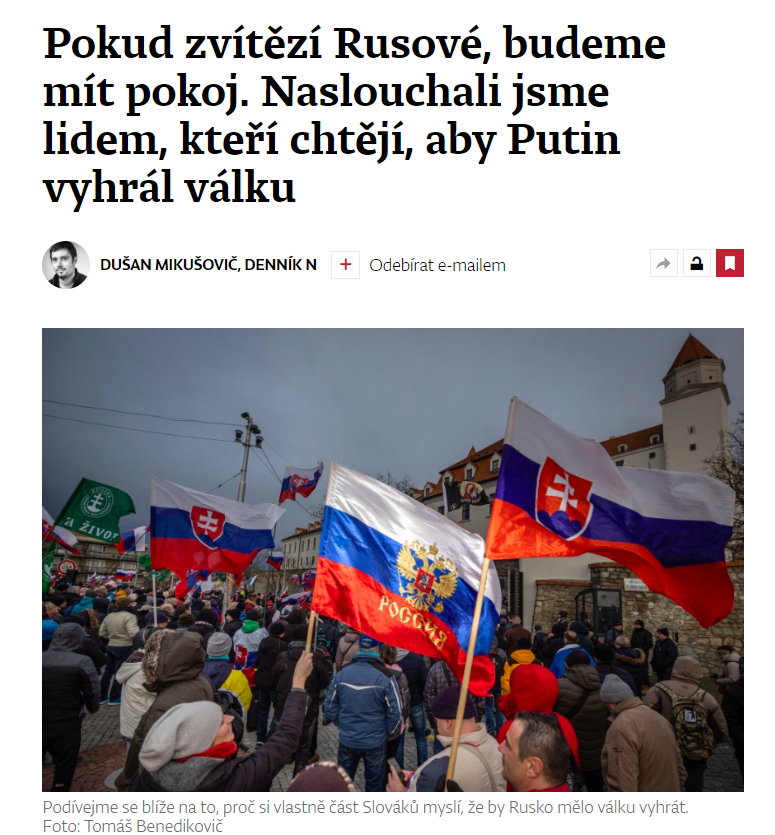 Skupinová dynamika
Daná mixem charakteristik účastníků a způsobem moderace
Dominantní/hlasitý/á účastník/ce
Tichý/á účastník/ce
Zábrany vyjádřit se
Vyjádření zřídkavé, tiché, úsporné
Riziko přehlédnutí
Riziko „vyhasínání“ (čím déle ticho, tím déle ticho)
Techniky:
Oční kontakt: přímý, mírně delší, ne příliš dlouhý
Výzva: nejdříve obecně „máme tady tedy několik pohledů, máte to ostatní stejně, nebo se naopak v něčem lišíte?“; 
	středně adresně „máme tady několik pohledů, pokud by rád kdokoliv přidal svůj další, ceníme pohledy všech…“; 
	vysoce adresně „Beřichu/Martino, jak to máte vy, budu moc rád, pokud se podělíte i o váš pohled, pokud nebudete proti…“
Povzbuzení může přinést účastníkovi/ci úlevu, i větší stres
Více tichých účastníků/ic může ukazovat na problém v rekrutací nebo tématu (nebo jen na tabu, které je třeba lépe uchopit)
Bez zábran, snaha dominovat, být první, mít nejsilnější hlas
Vyjádření ke všemu, hodně a co nejhlasitěji, případná agrese
Riziko zániku kolektivního narativu a negativní sociální moderace (utichání, zábrany se vyjádřit)
Nutnost respektovat, ale zároveň moderovat
Techniky:
Oční kontakt: po domluvení přechází k dalším účastníkům a u nich zůstává, sklopení zraku k poznámkám
Tělo: natočení bokem, čelo k ostatním
Verbální: Mírná „Děkuji za váš pohled, co na to ostatní?“; 
	Střední: „Děkuji, vidím, že k XY máte co říci a budu rád, pokud se budete zapojovat i dále, nicméně by bylo moc fajn kdybychom dali prostor i ostatním.“
	Výrazná: „Marie/Petře, můžeme se prosím domluvit na tom, že budete více myslet i na ostatní a přenecháte jim také prostor?“
Dobré kombinovat se zopakováním pravidel skupinové debaty, a se souhlasem s nimi na počátku.
V krajním případě přerušení a požádání o chvilku mezi čtyřma očima bokem: vyjasnění pravidel a nabídka nebo žádost o opuštění
Udržet profesionální vystupování
Více dominantních účastníků/ic může naznačovat polaritu v tématu. Utišit hádku důrazem na pravidla a případně vytěžit, nebo odklonit k jinému tématu.
25
Skupinová dynamika
„Bloumající“ účastník/ce
Snaha být dobrým účastníkem/cí, komunikativně řešená nervozita, výřečnost
Vyjádření dlouhé, mimo téma, bez jasného směru a závěru
Riziko zániku kolektivního narativu (únava) a šumu (nejistota směru a obsahu diskuse)
Techniky (podle typu „bloumání“):
Pro dlouhé/opakující se promluvy
	Oční kontakt: po domluvení přechází k dalším účastníkům a u nich zůstává, sklopení zraku k poznámkám
	Tělo: natočení bokem, čelo k ostatním
	Verbální: 	Mírná „Děkuji za váš pohled, co na to ostatní?“; 
	Střední: „To bylo velmi podrobné. Děkuji, vidím, že k XY máte co říci a budu rád, pokud se budete zapojovat i dále, nicméně by bylo moc fajn kdybychom se pokusili dát prostor i ostatním.“
	Výrazná: „Marie/Petře, děkuji za váš podrobný pohled. Můžeme se domluvit, na větším prostoru pro ostatní?“
	Přerušení, skočení do řeči, poděkování a zdvořilé zopakování nutnosti dát prostor i ostatním.
Zmatené promluvy
	Pokusit se jednu hlavní tezi shrnout pro ostatní, nechat validovat „Díky, rozumím tomu správně, že…?“ Případně pro vyhnutí se nové iteraci „Díky, Luboš/Zdena si tedy myslí, že…, co a to ostatní?
Udržet profesionální vystupování
26
Skupinová dynamika
Citlivost, tabu, skupinové mlčení
„Skupinové myšlení“
Přimykání se k jednomu pohledu
Podezřele intenzivní a rychlý konsenzus
Podle některých přirozená součást sociální dynamiky, podle jiných nutné řešit:
Využít odlehčenou verzi nějaké aktivizace: často napište si předem/vyznačte/ ohodnoťte sami pro sebe a následně přečtěte
Jedna otázka poležená různě vícekrát
Citlivost/tabu
Odosobňující techniky
„Hypotetické“ situace (osobní)
„Coby kdyby“ (obecné)
„Setkali jste se někdy?“
Osobní disclamer
Musí být dostatečně vtahující, ale ne příliš diskreditující
Skupinové mlčení
Aktivizace
Reformulace otázky
Snížení abstraktnosti
Příklad
27
[Speaker Notes: Zobecňující postupy (coby kdyby – „pokud byste byl člověk, který by se choval rizikově, co by to znamenalo“?; Setkali jste se někdy s něčím, jako…)]
Asistence a zajištění
Zapisovatel/ka: V dostatečné vzdálenosti, aby vše slyšel/a viděl/a, ale ani „nezacláněl“ (může znervózňovat)
Nahrávání
Přesný a kontinuální záznam
Audio: méně náročné na přepis, náročnější na poznámky, běžnější
Video: velmi náročné na přepis, méně náročné na poznámky, méně běžné (vyjma marketingu, psychologie a behaviorálních věd), více stresující
Nutné správné umístění: natočení, záběr všech
Kvalitní technika: dnes i telefony (zvážit dojem a riziko notifikací apod.), kruhové/směrové diktafony
28
Asistence a zajištění
Zápis/poznámky
Nutně reduktivní
Nutné součásti
Hlavička: datum, čas, místo, téma, výzkumný projekt, účastníci/ce, moderace a asistence






Obsah:
Parafráze:
	„X mluví o…“; „X a Y se shodli, že…“
	četnější
Citace:
	„Tak nejdůležitější je ta objektivita, to, aby nikomu ten moderátor nestranil.“
	Důležité promluvy
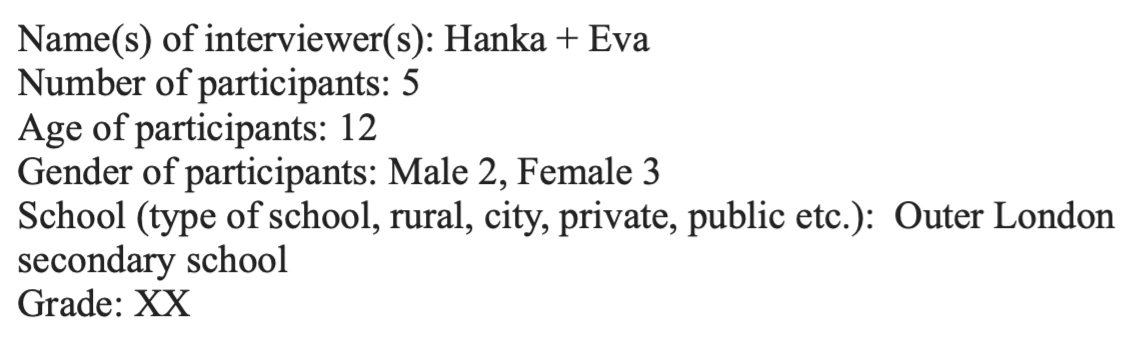 29
Neverbální komunikace
Je fajn, pokud zapisovatel píše i o atmosféře, která v průběhu FG panuje 
		(kdo se s kým baví, kdo je znuděný, …)


Někdy může významně napomoci při tvorbě celkového obrazu
30
Asistence a zajištění
Zápis/poznámky
Strukturované/podrobné
Např. vpisování přímo do scénáře pod jednotlivé otázky (vhodnější pro psaní na PC, ale možné i v papírové verzi)
Striktněji vymezený prostor (často tří sloupce = otázka, zápis, poznámka)
Větší důraz na obsah (více citací), podrobné vymezení přechodů a okolností (slovní popisy)
Méně strukturované/podrobné
Volné navazování na čísla otázek
Méně striktní práce s prostorem (např. jen číslo otázky a zápis)
Úspornější záznam (méně přímých citací), používání značek (pro typy reakcí a sílu) a grafických znázornění (návazností aktérů formou čísel, šipek apod.)
31
Příklad archu zapisovatele/ky
Strukturovanější
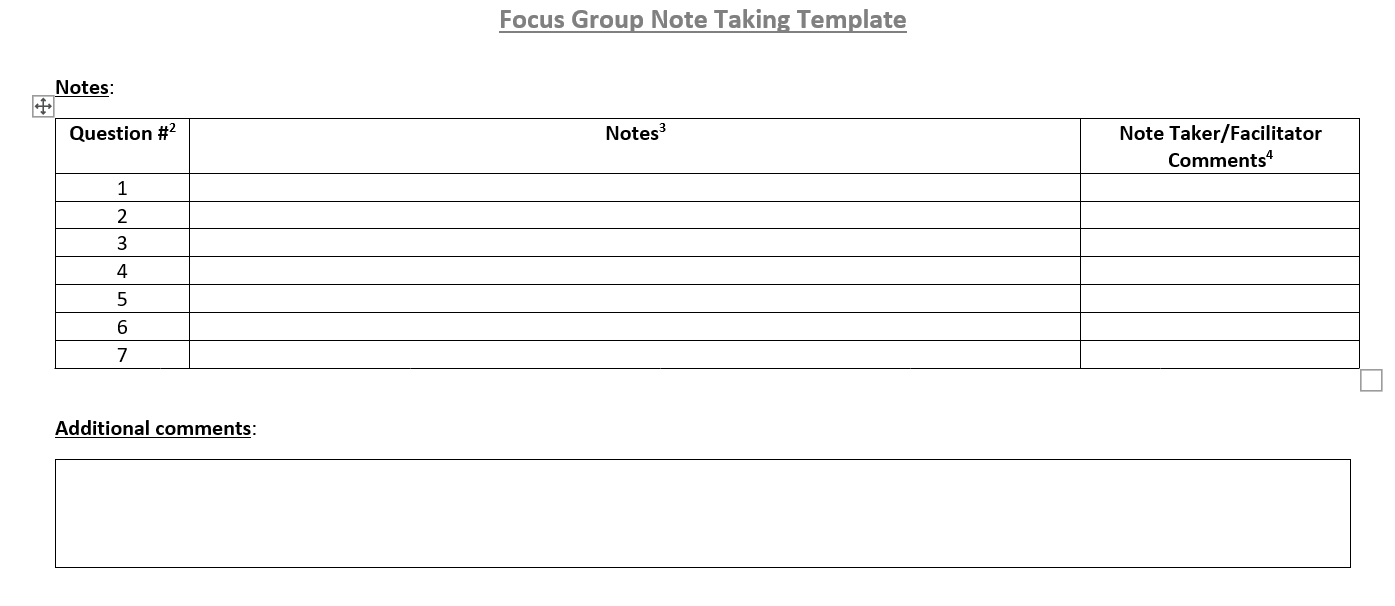 https://www.google.com/url?sa=t&rct=j&q=&esrc=s&source=web&cd=&ved=2ahUKEwjcjOODlLr9AhXJg_0HHYLoBj0QFnoECC0QAQ&url=https%3A%2F%2Fwww.pacwrc.pitt.edu%2FCQI%2FFocus%2520Group%2520Note%2520Taking%2520Template.docx&usg=AOvVaw1ofMwK_d38rvdThKRCW2s4
Office of School Climate and Prevention Services. (n.d.). Focus Group Toolkit. Oklahoma Education. https://sde.ok.gov/sites/default/files/documents/files/PDF%20Focus%20Group%20Toolkit.pdf
32
Příklad archu zapisovatele/ky
Méně strukturovaný
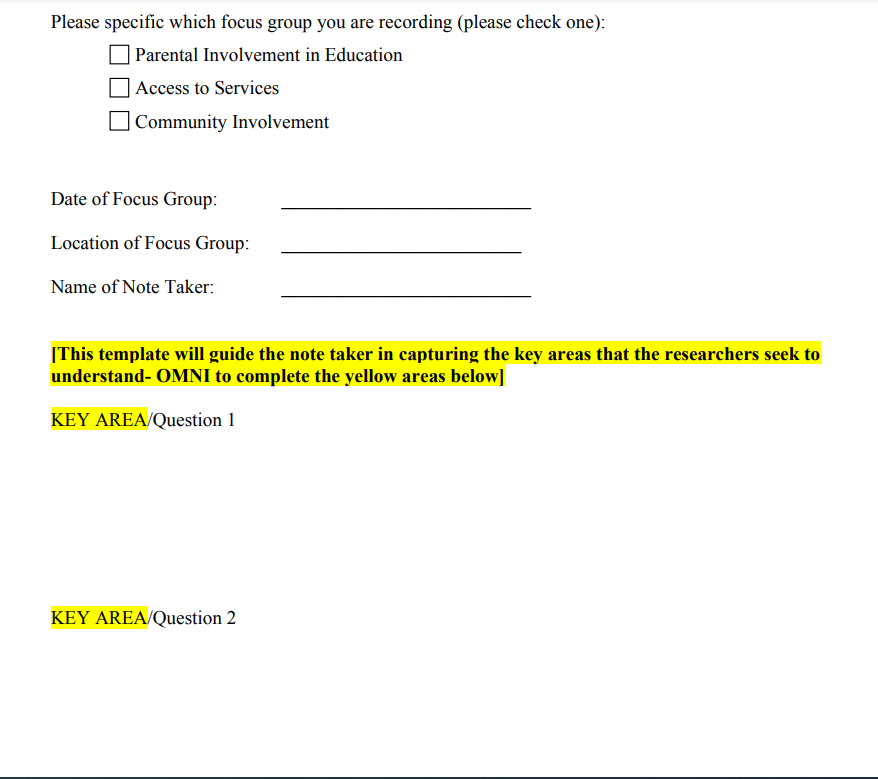 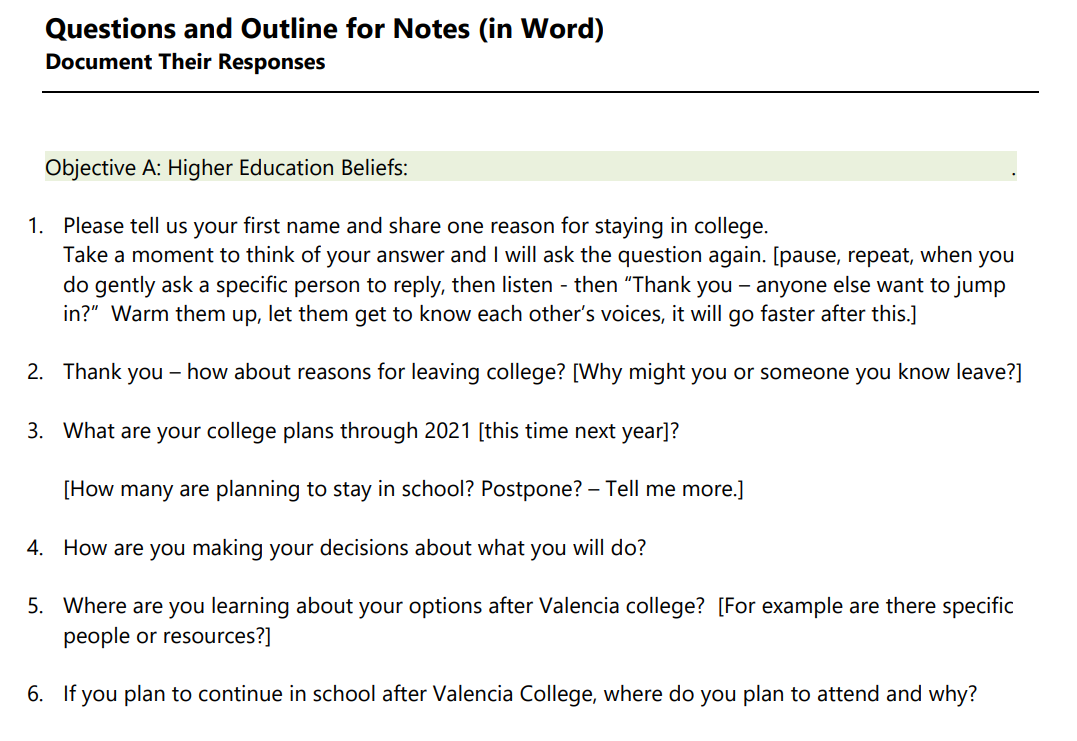 Valencia College. (2020). Facilitator and Note Taker Guide.
OMNI. (n.d.). Toolkit for Conducting Focus Groups.
33
Hlídání času
Zvukové či jiné?

Výhody a nevýhody
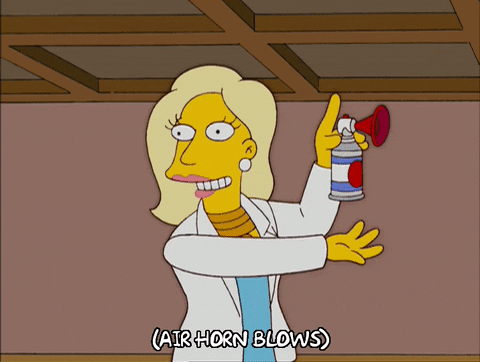 34
Po skončení
Debriefing

Co se bude dít dál + kontakty


Doplňující materiály k tématu
35
O čem to dnes bylo
O typech získávání účastníků/ic (rekrutace)
O odpovědnostech moderátora/ky a zapisovatele/ky
O tom, jak moderovat a opečovávat skupinovou dynamiku
O tom, jak zapisovat
36